Chapter-4 Memory and data locality
Copyright © 2016 Elsevier  Inc. All rights reserved.
1
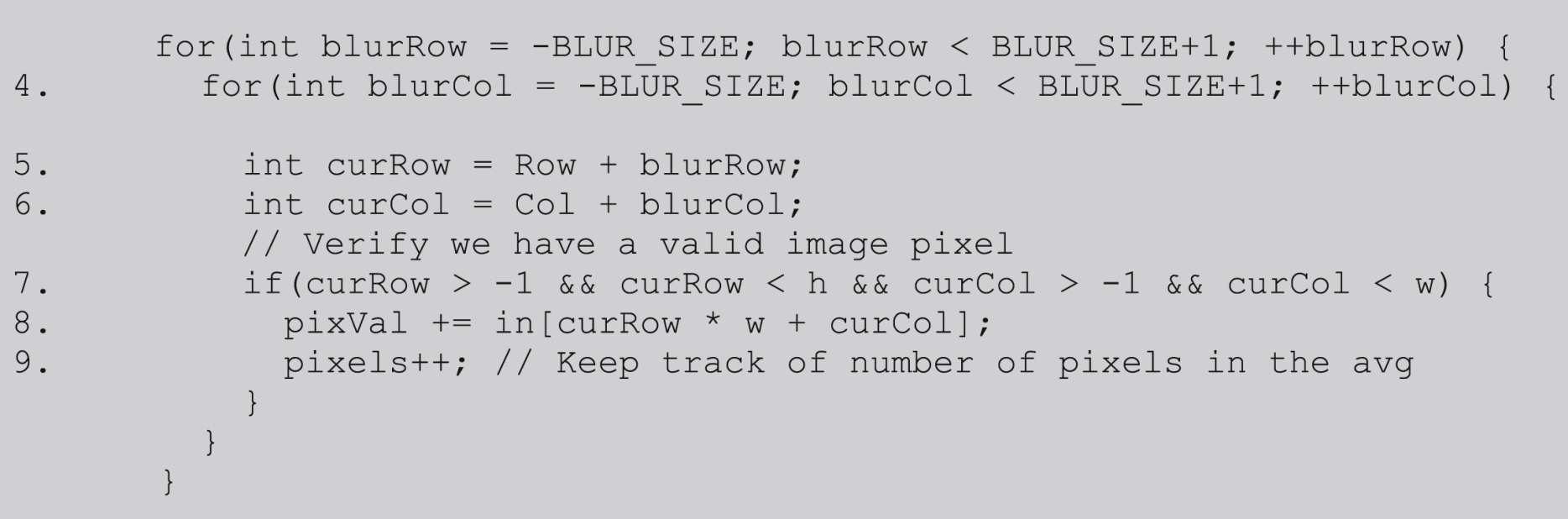 FIGURE 4.1: The most executed part of the image blurring kernel in Fig. 3.8.
Copyright © 2016 Elsevier  Inc. All rights reserved.
2
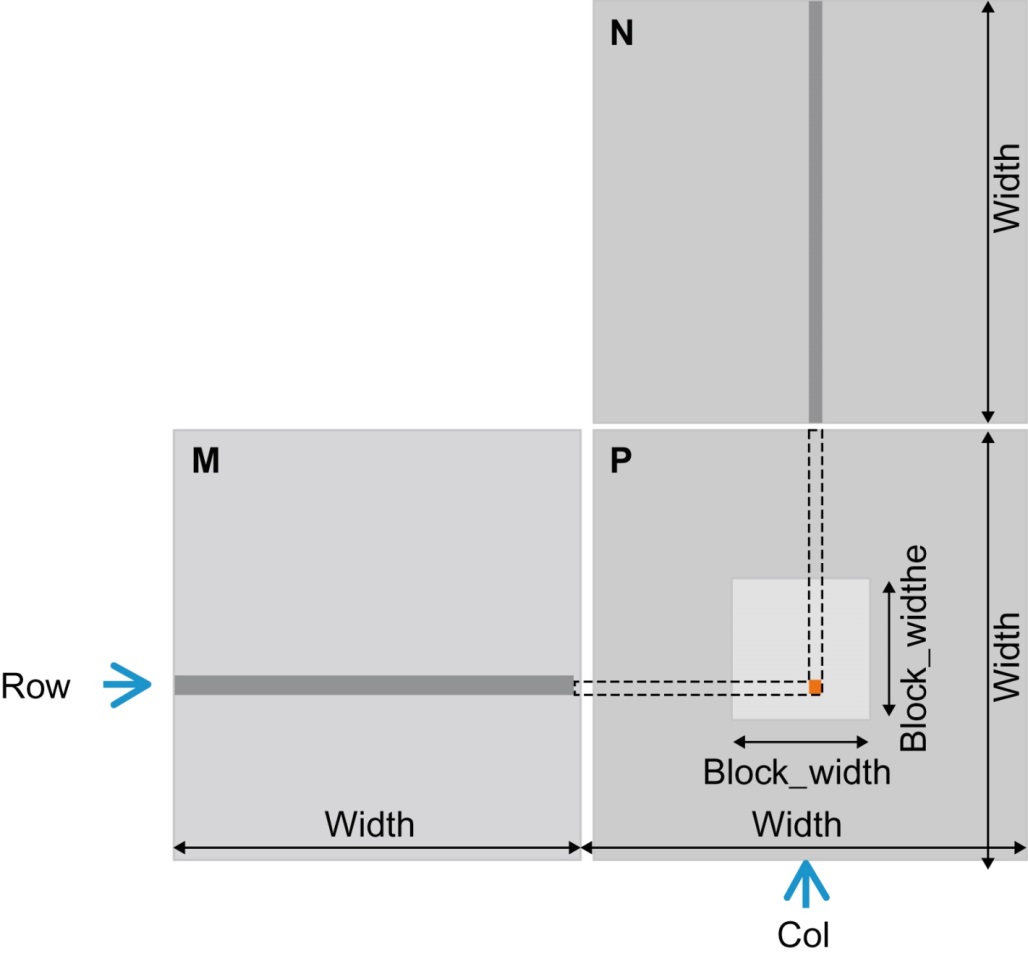 FIGURE 4.2: Matrix multiplication using multiple blocks by tiling P.
Copyright © 2016 Elsevier  Inc. All rights reserved.
3
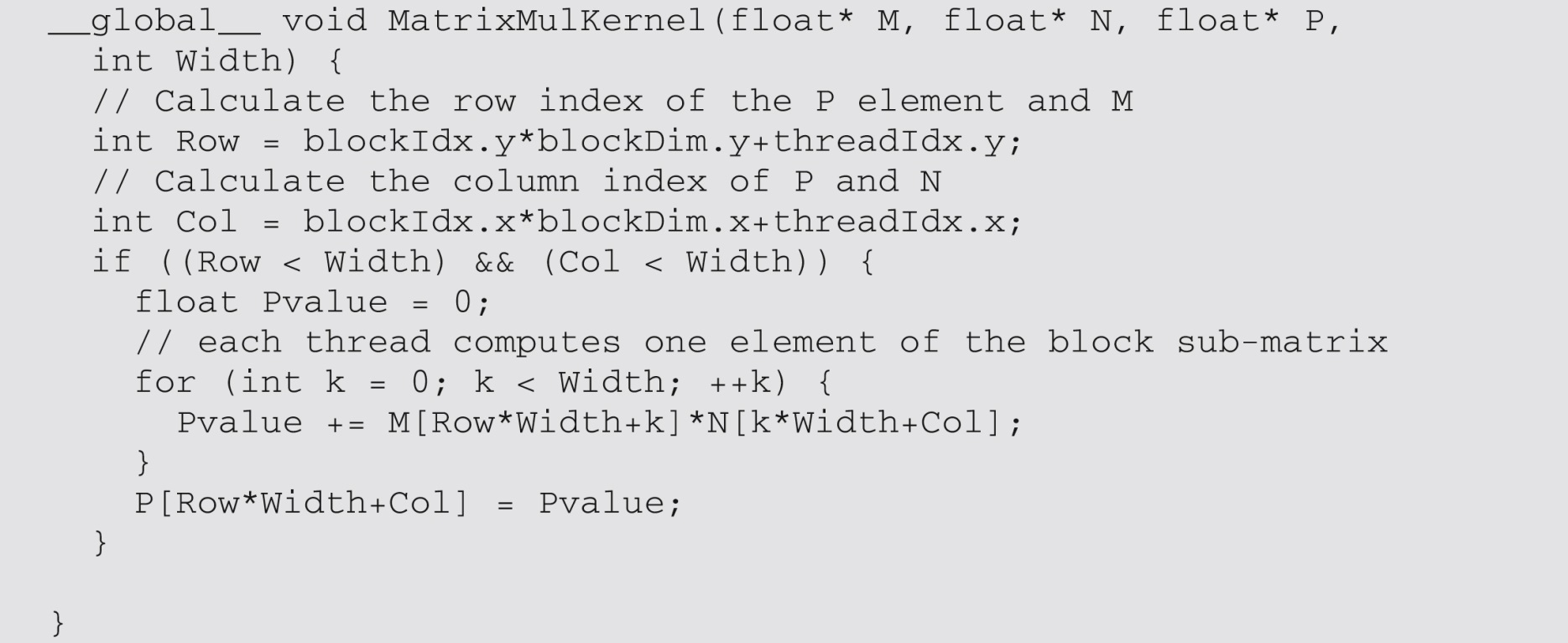 FIGURE 4.3: A simple matrix multiplication kernel using one thread to compute one P element.
Copyright © 2016 Elsevier  Inc. All rights reserved.
4
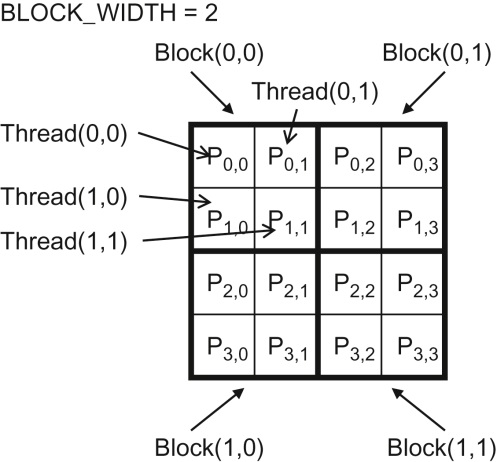 FIGURE 4.4: A small execution example of matrixMulKernel.
Copyright © 2016 Elsevier  Inc. All rights reserved.
5
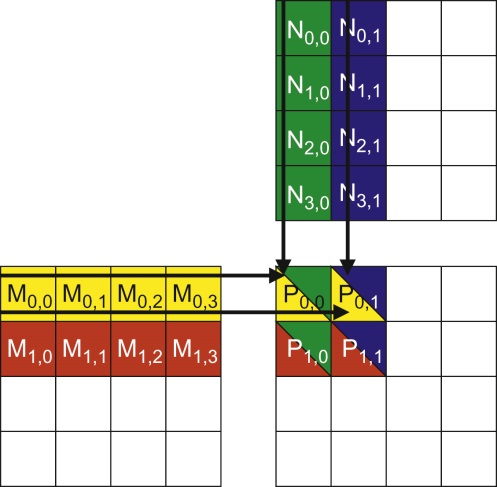 FIGURE 4.5: Matrix multiplication actions of one thread block.
Copyright © 2016 Elsevier  Inc. All rights reserved.
6
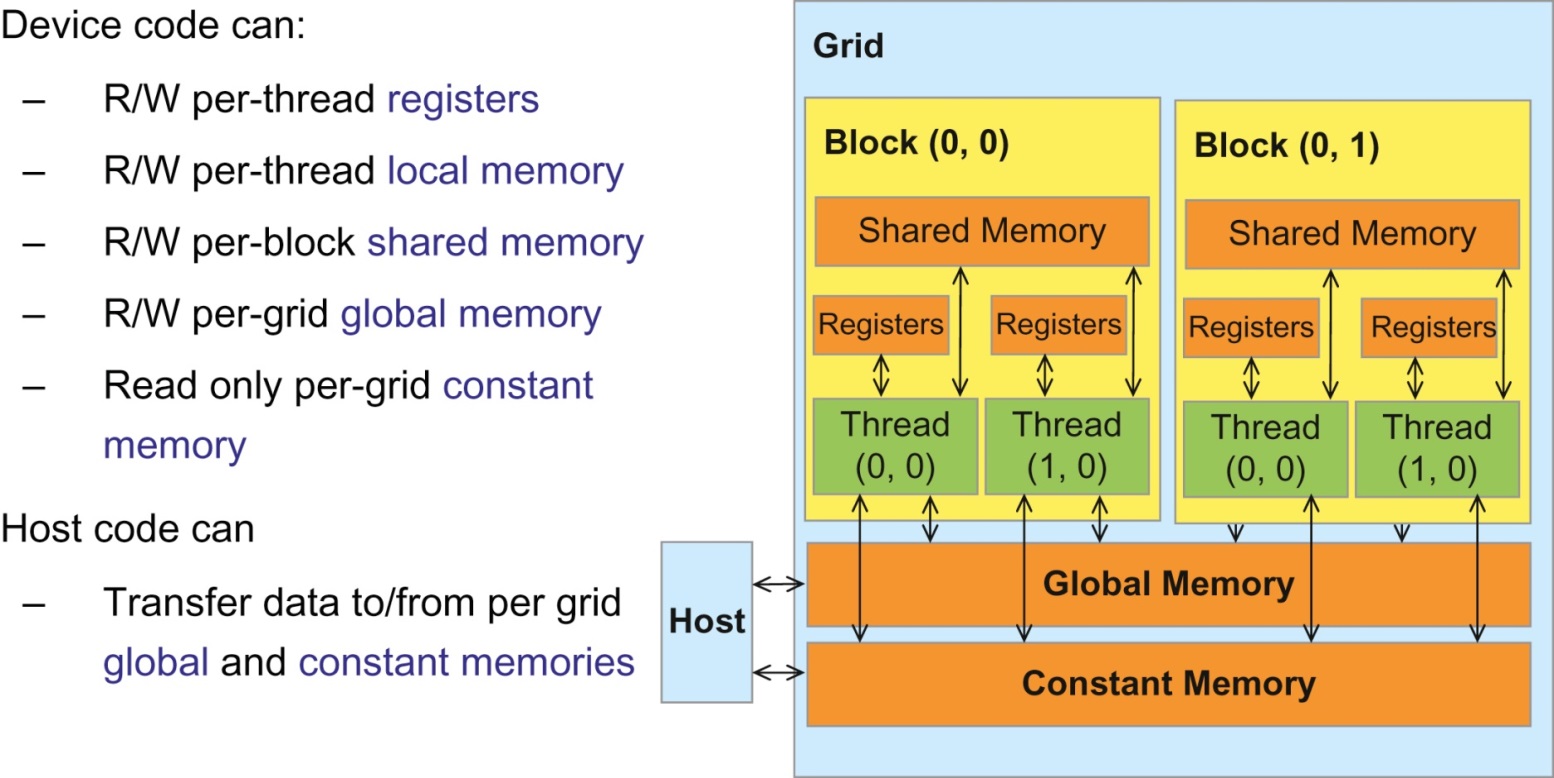 FIGURE 4.6: Overview of the CUDA device memory model.
Copyright © 2016 Elsevier  Inc. All rights reserved.
7
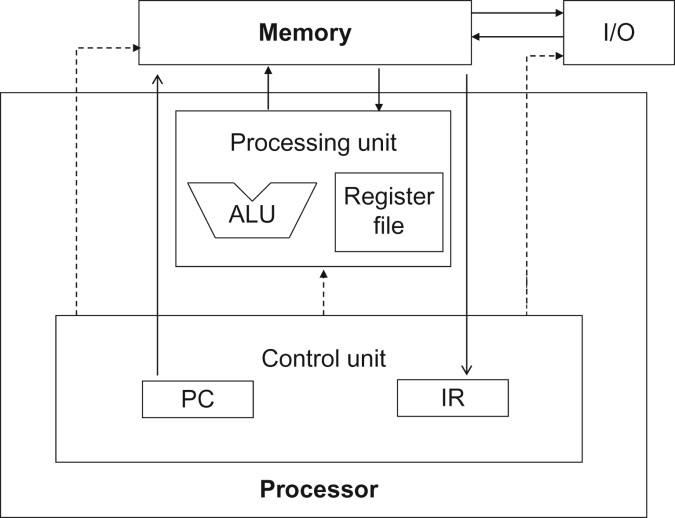 FIGURE 4.7: Memory vs. registers in a modern computer based on the von Neumann model.
Copyright © 2016 Elsevier  Inc. All rights reserved.
8
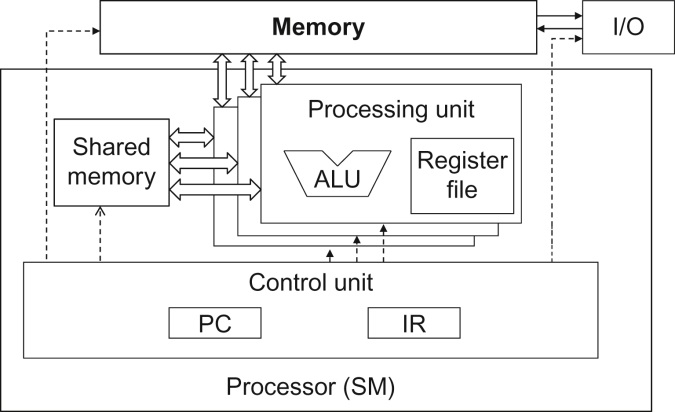 FIGURE 4.8: Shared memory vs. registers in a CUDA device SM.
Copyright © 2016 Elsevier  Inc. All rights reserved.
9
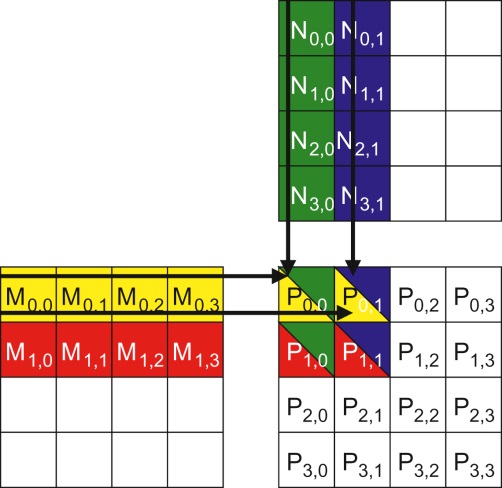 FIGURE 4.9: A small example of matrix multiplication. For brevity, we show M[y*Width+ x], N[y*Width + x], P[y*Width+ x] as My,x, Ny,x Py,x.
Copyright © 2016 Elsevier  Inc. All rights reserved.
10
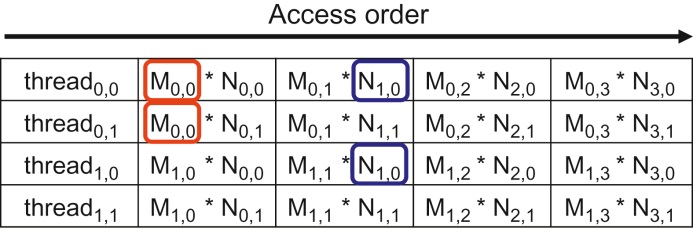 FIGURE 4.10: Global memory accesses performed by threads in block0,0.
Copyright © 2016 Elsevier  Inc. All rights reserved.
11
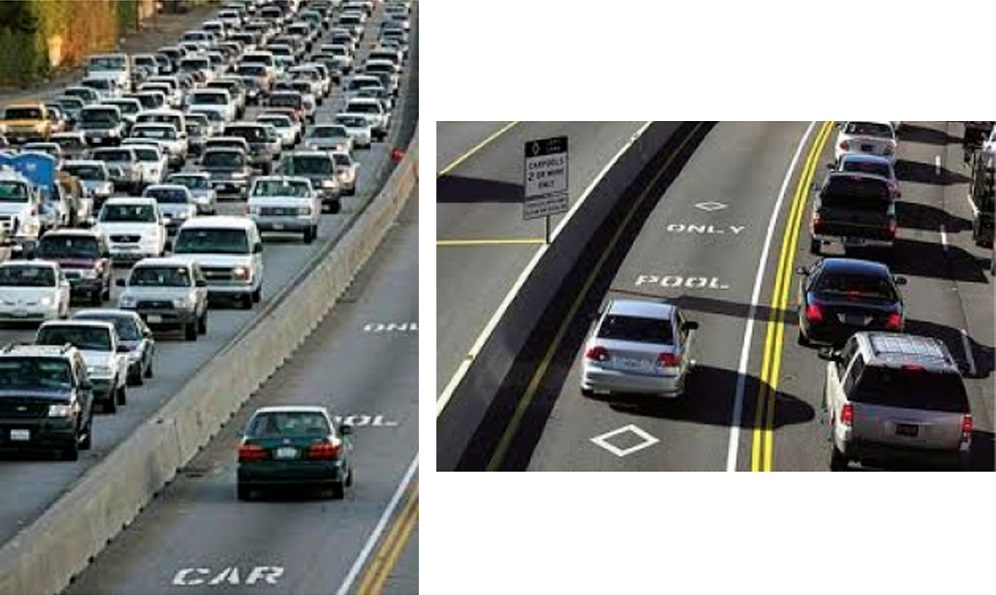 FIGURE 4.11: Reducing traffic congestion in highway systems.
Copyright © 2016 Elsevier  Inc. All rights reserved.
12
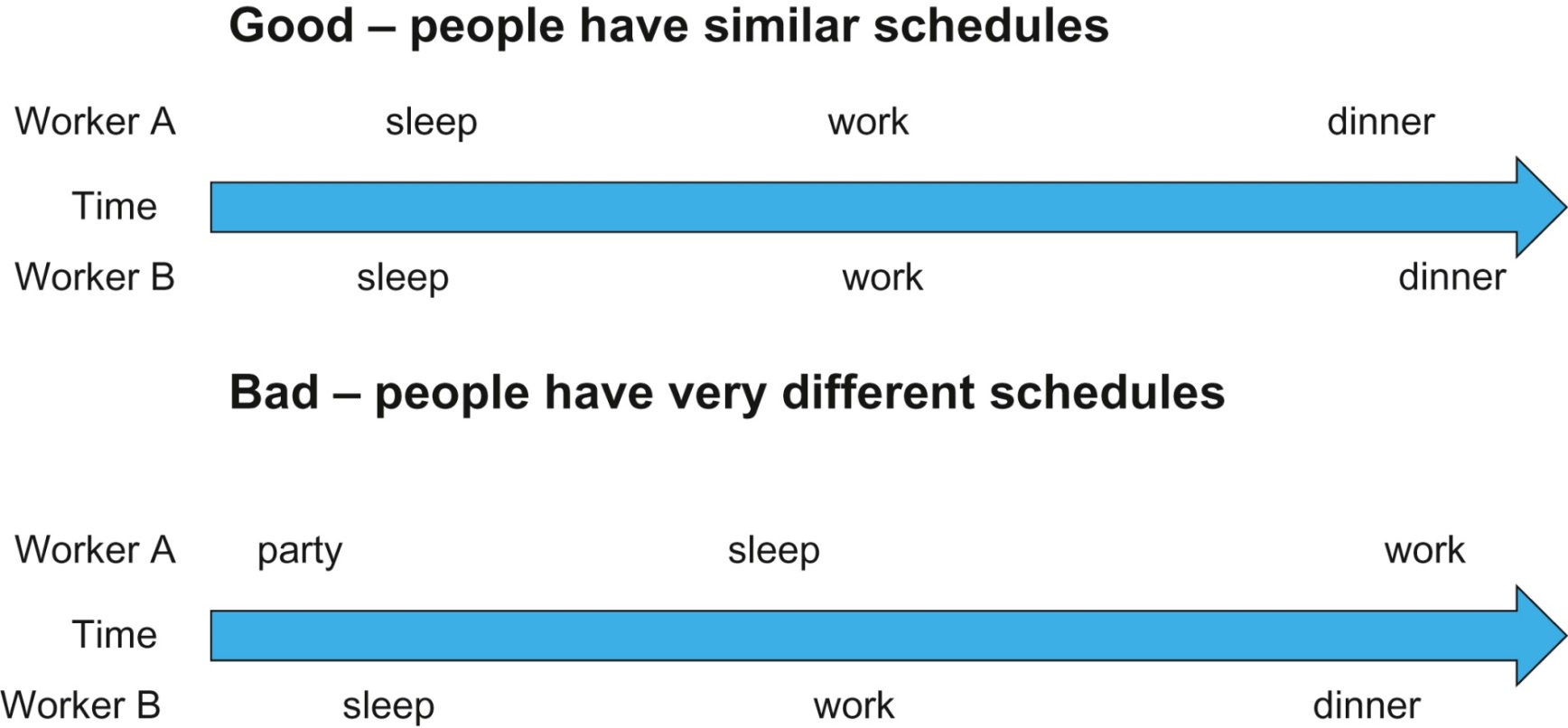 FIGURE 4.12: Carpooling requires synchronization among people.
Copyright © 2016 Elsevier  Inc. All rights reserved.
13
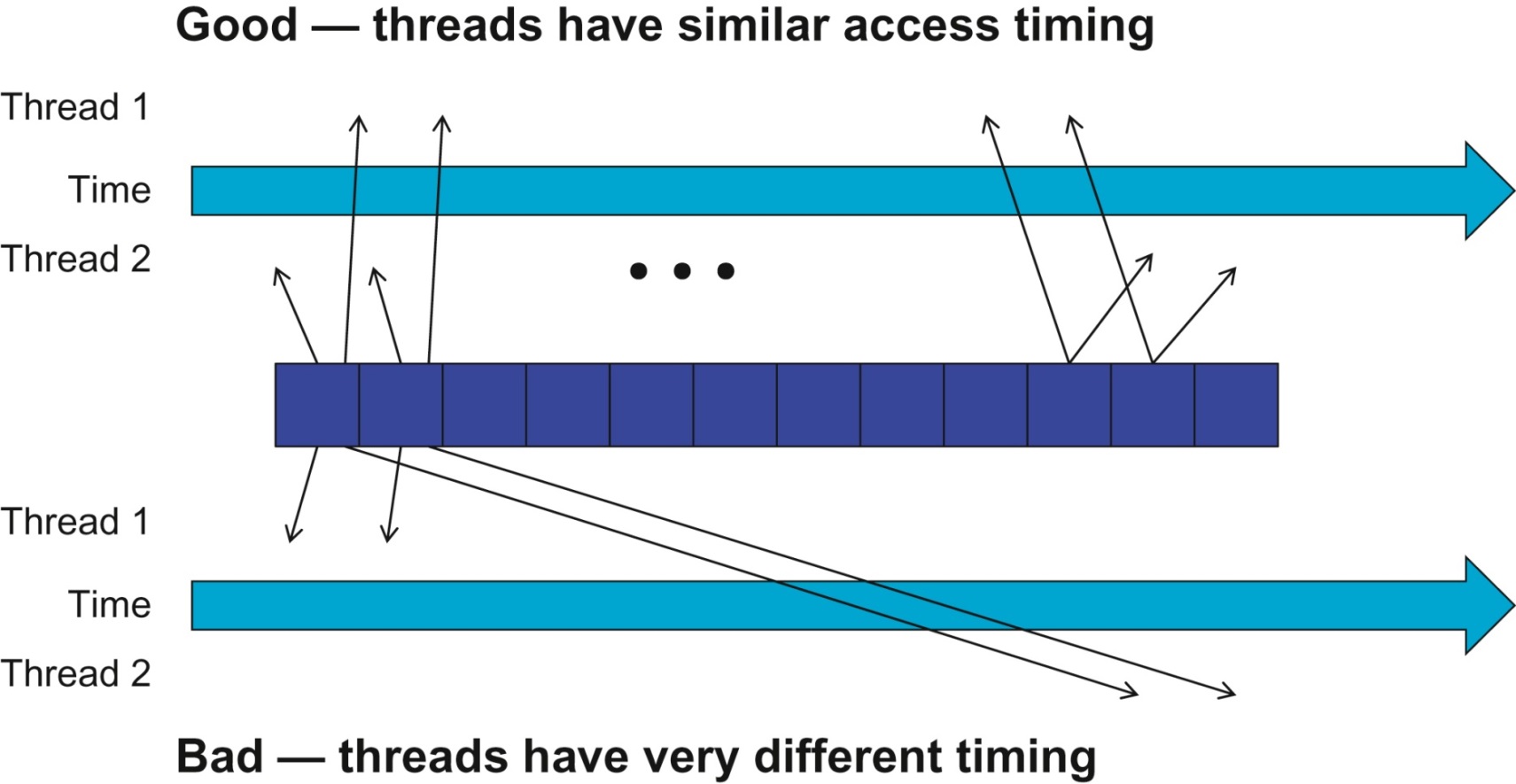 FIGURE 4.13: Tiled Algorithms require synchronization among threads.
Copyright © 2016 Elsevier  Inc. All rights reserved.
14
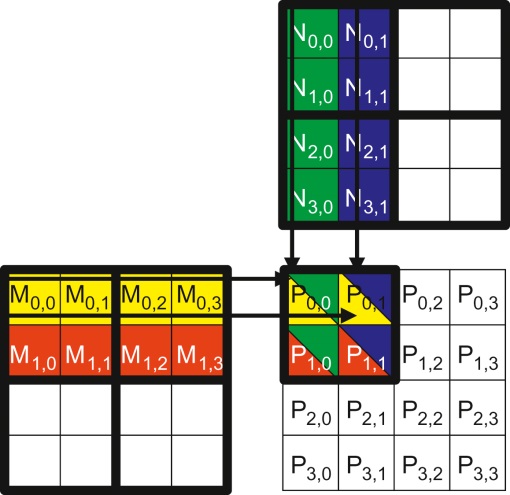 FIGURE 4.14: Tiling M and N to utilize shared memory.
Copyright © 2016 Elsevier  Inc. All rights reserved.
15
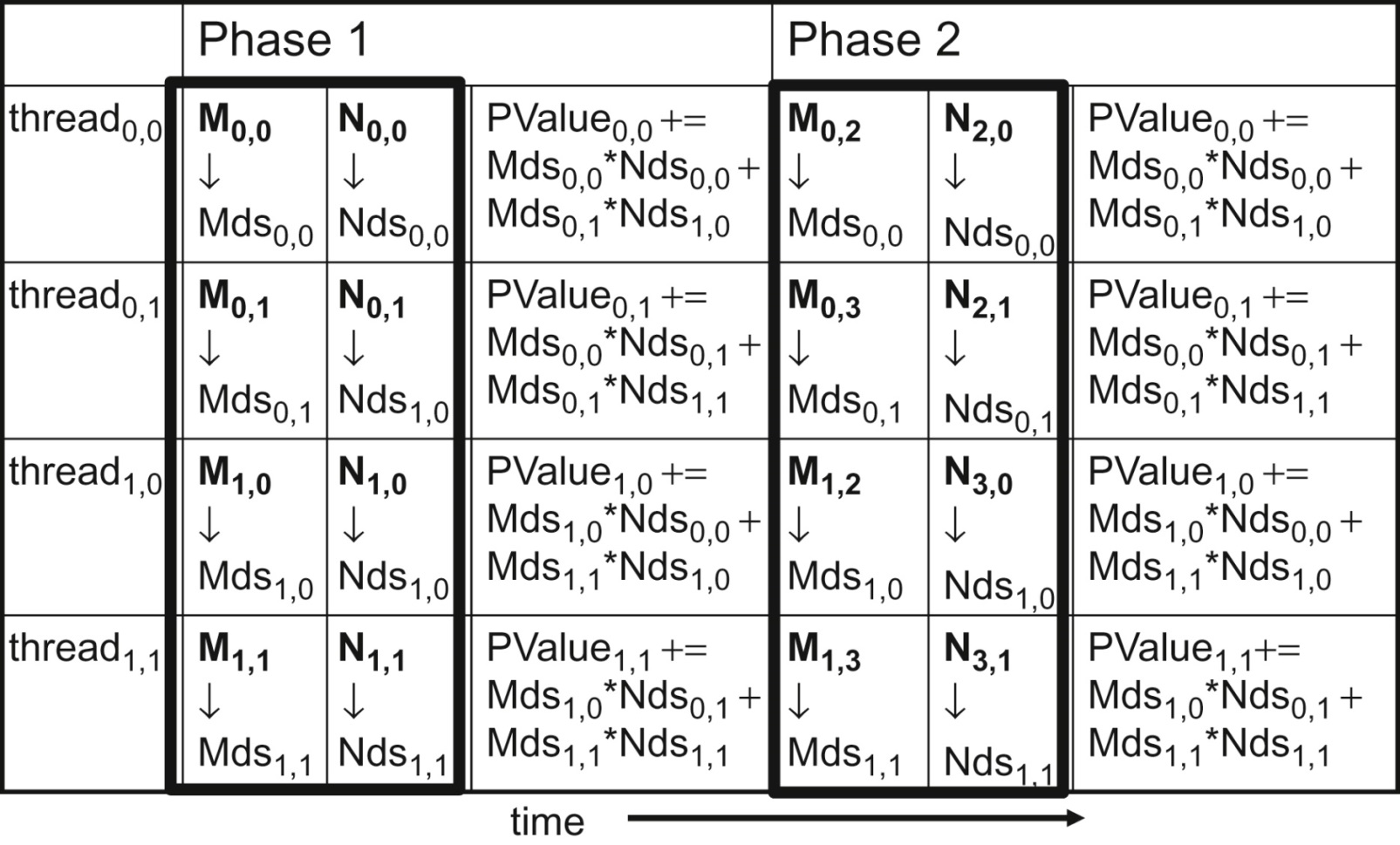 FIGURE 4.15: Execution phases of a tiled matrix multiplication.
Copyright © 2016 Elsevier  Inc. All rights reserved.
16
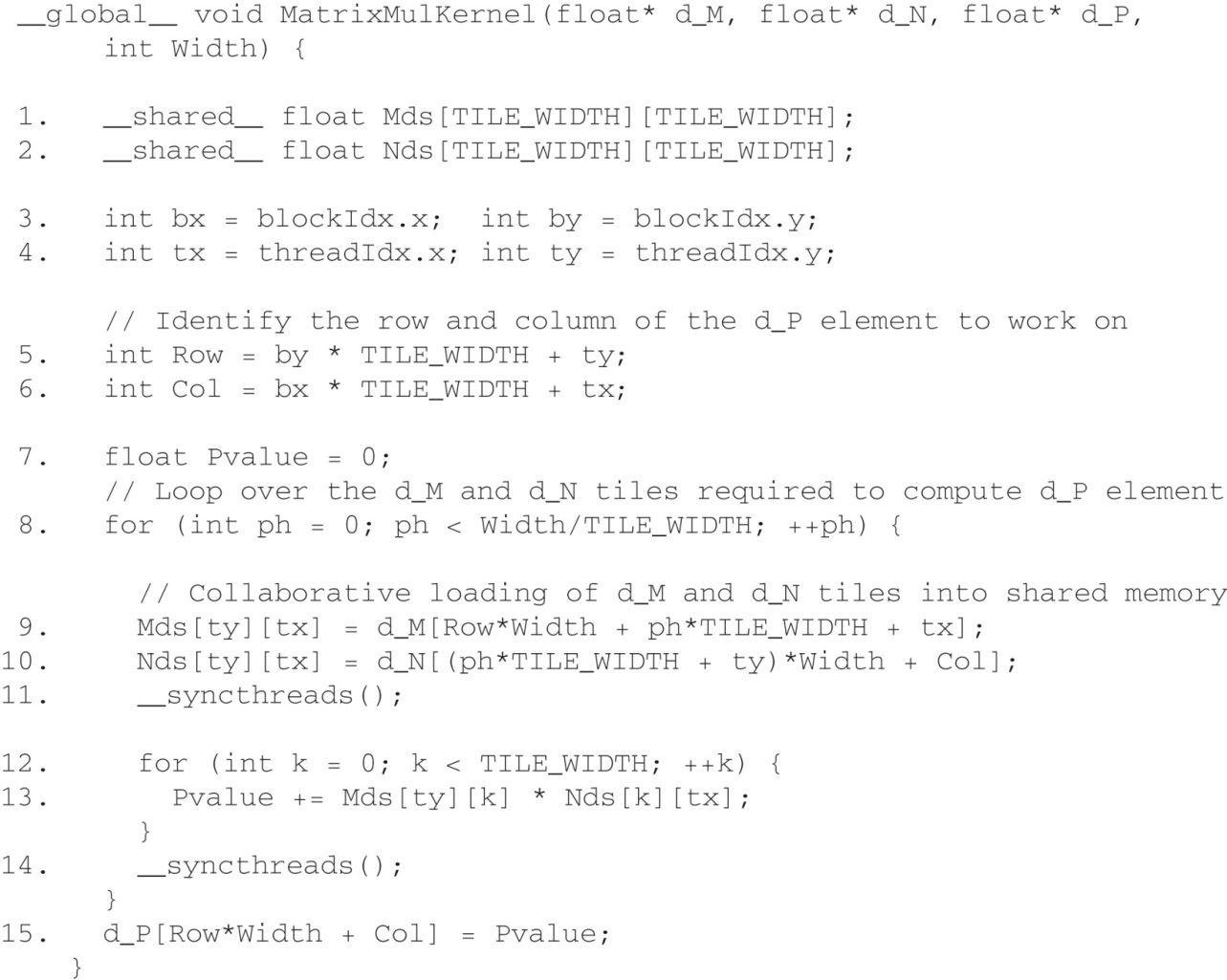 FIGURE 4.16: A tiled Matrix Multiplication Kernel using shared memory.
Copyright © 2016 Elsevier  Inc. All rights reserved.
17
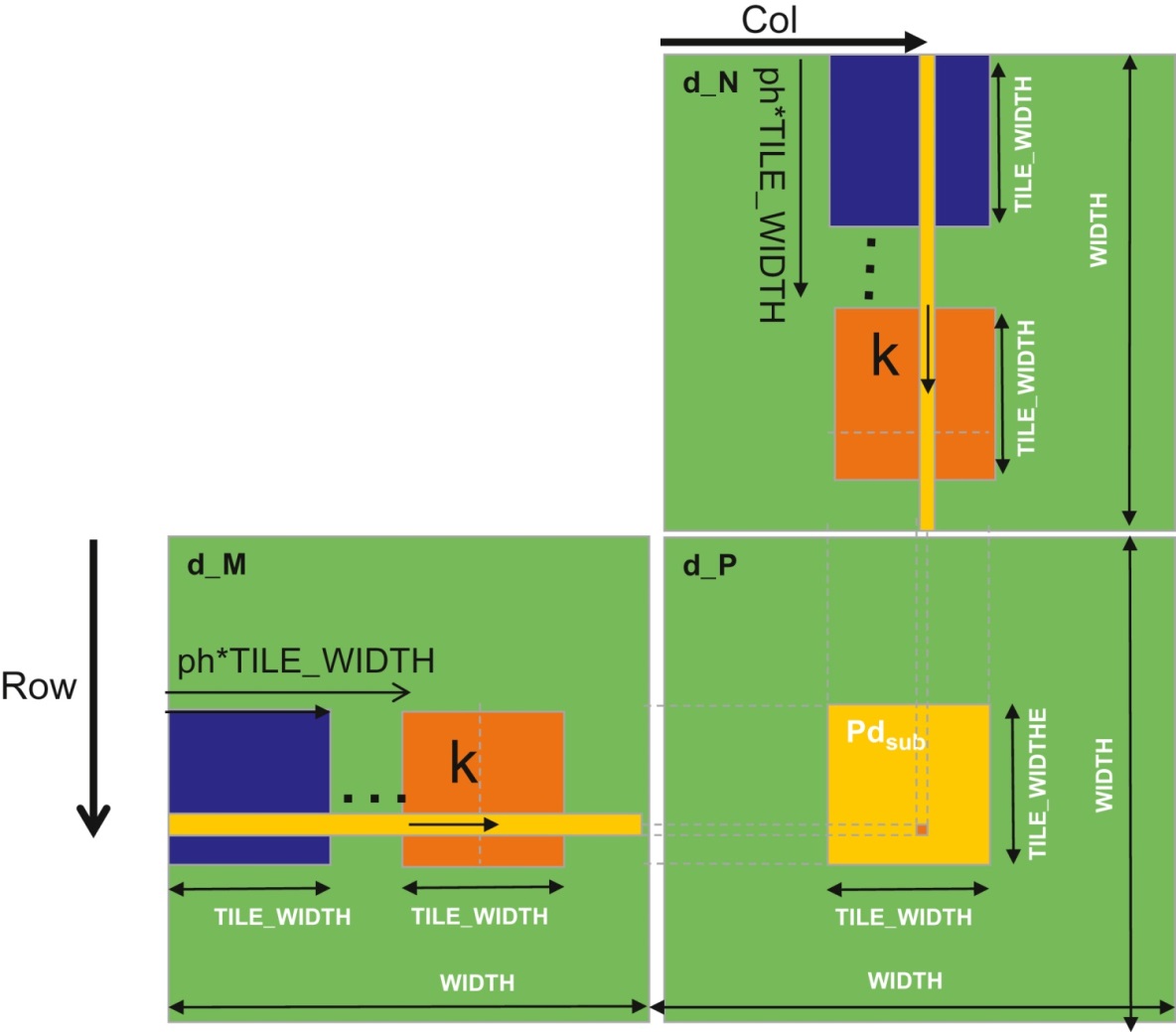 FIGURE 4.17: Calculation of the matrix indexes in tiled multiplication.
Copyright © 2016 Elsevier  Inc. All rights reserved.
18
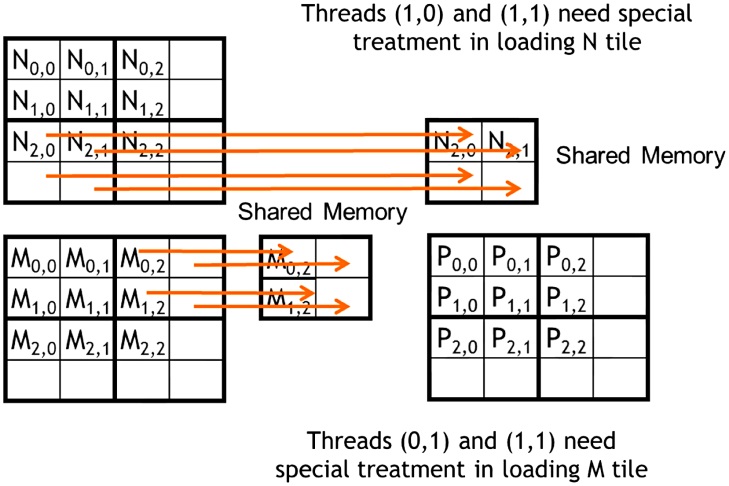 FIGURE 4.18: Loading input matrix elements that are close to the edge–phase 1 of Block0,0.
Copyright © 2016 Elsevier  Inc. All rights reserved.
19
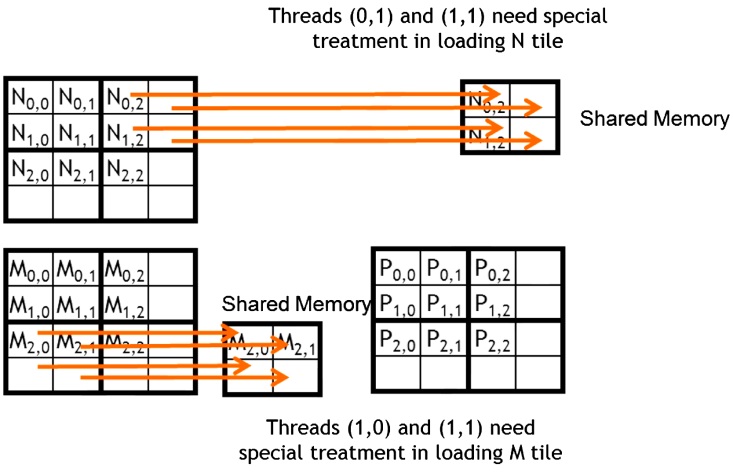 FIGURE 4.19: Loading input elements during phase 0 of block1,0.
Copyright © 2016 Elsevier  Inc. All rights reserved.
20
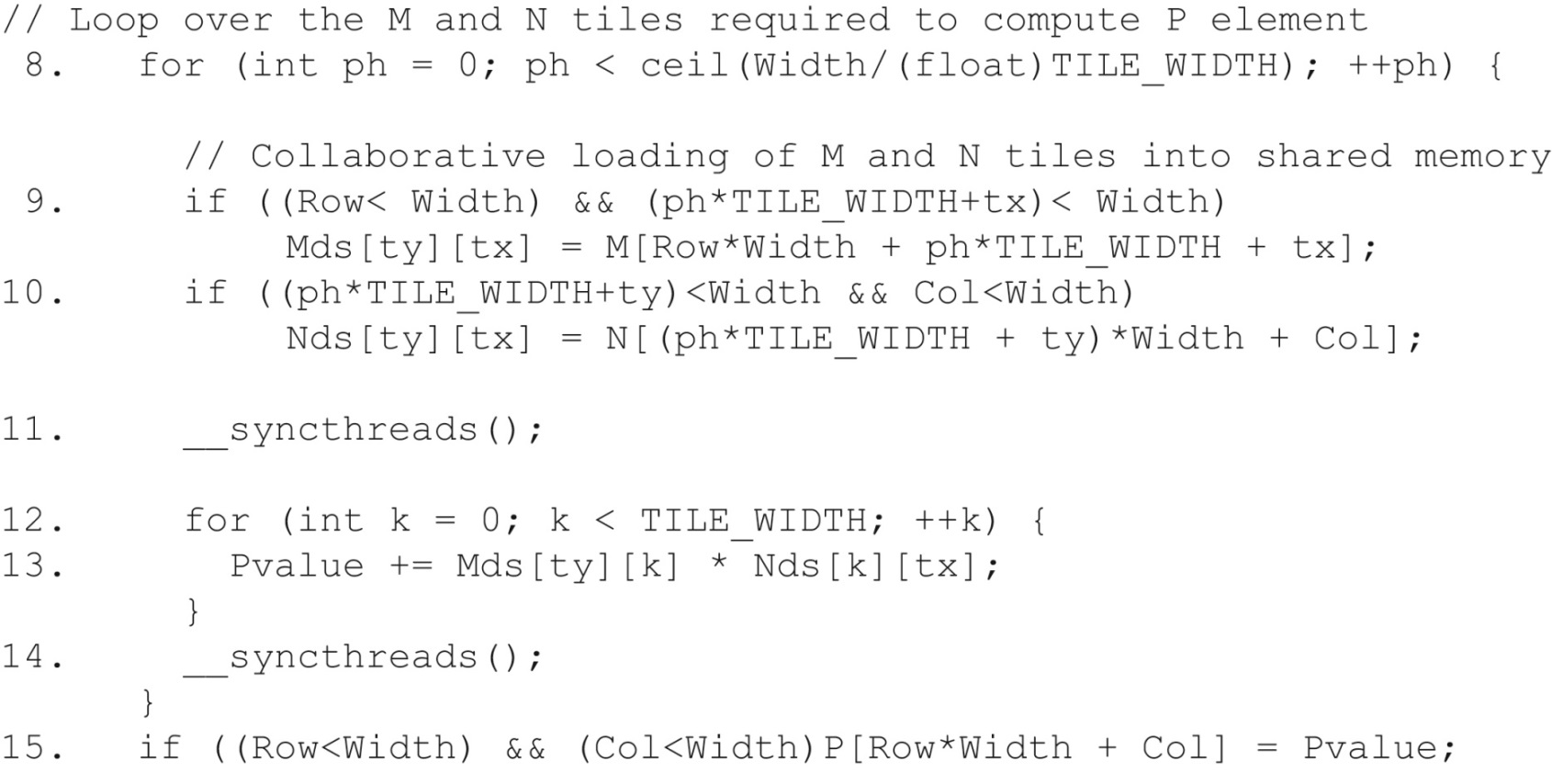 FIGURE 4.20: Tiled matrix multiplication kernel with boundary condition checks.
Copyright © 2016 Elsevier  Inc. All rights reserved.
21